Central Michigan UniversityGeorge Brown Cohort 6
Presentation by Brian Desbiens
February 21, 2014
Role of Colleges in Todays Society
In 1967 what were the needs identified that the Colleges were expected to fulfill?
Social
Economical
Political
Academic
Other
Social
Baby Boomer youth population demand for        participation
 Community development need
Economic
Rapid Change in Technology
 Work Force training need
 Rapid growth in manufacturing
 Youth unemployment
Political
Majority Governments
 Premier was former Minister of ED
 American models of Colleges
 Investment attitude
Academic
Explosion in knowledge
 Absence of private degree granting institutions
 Teaching University monopoly
In 1967 what were the educational models from which to choose?
What did Quebec choose? Why?
What did BC choose? Why?
What did the Maritimes choose? Why?
What did Ontario Choose? Why?
Quebec
CEGEP-Junior College transfer
 First two years of university
 Three year tech programs
 Boards do adult education
British Columbia
Community Comprehensive Community College
  Major university preparatory transfer function
 Differentiated system now
Maritimes
Ministry of Education Department
Ontario
Parallel system
  Applied technology
 Career focused
 Based on institute model
  No university transfer
What do you think are the great accomplishments of the colleges  in Ontario over the past 45 years?
1
2
3
4
5
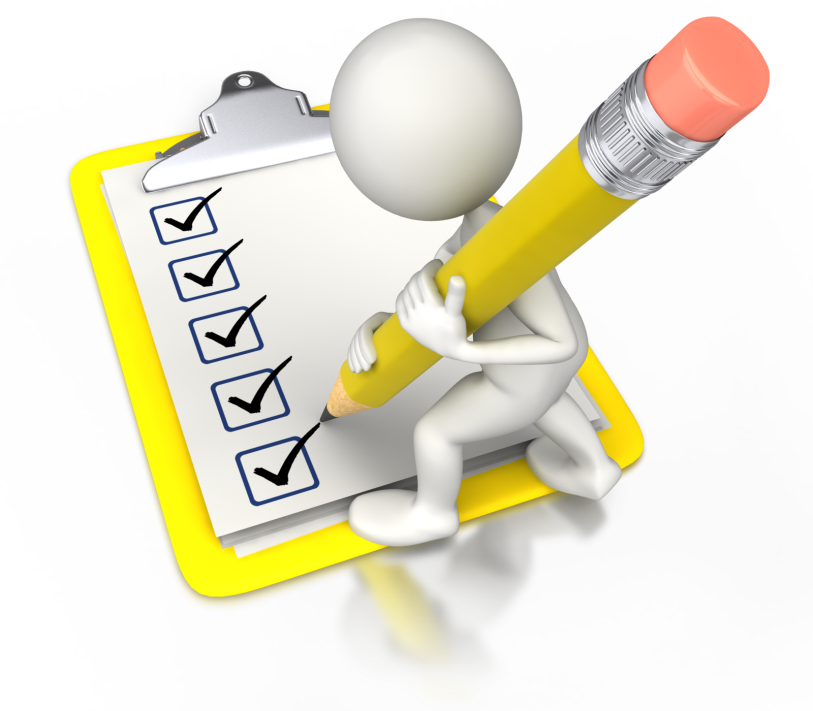 Access
Enrollment growth where over 200,000 FTE or approximately 1 million Ontario citizens are registered with Colleges annually
Equality
All under representative groups are served significantly more by colleges
 Francophone
 Aboriginal
 New Canadians
 First Generation PSE
 Special Needs
 Rural and Remote
Opportunity
Women now represent 60% of graduates
Employer satisfaction  over 90% across the province
 Over 500 programs with most now on line
Community Development
-Over 100 campuses
-graduates stay in communities
What are the most significant factors that the Colleges have not achieved?  Why?
1.
2.
3.
4.
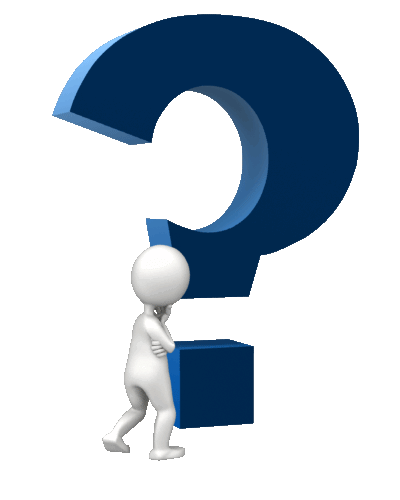 Transfer
No real systemic pathway from Colleges to Universities
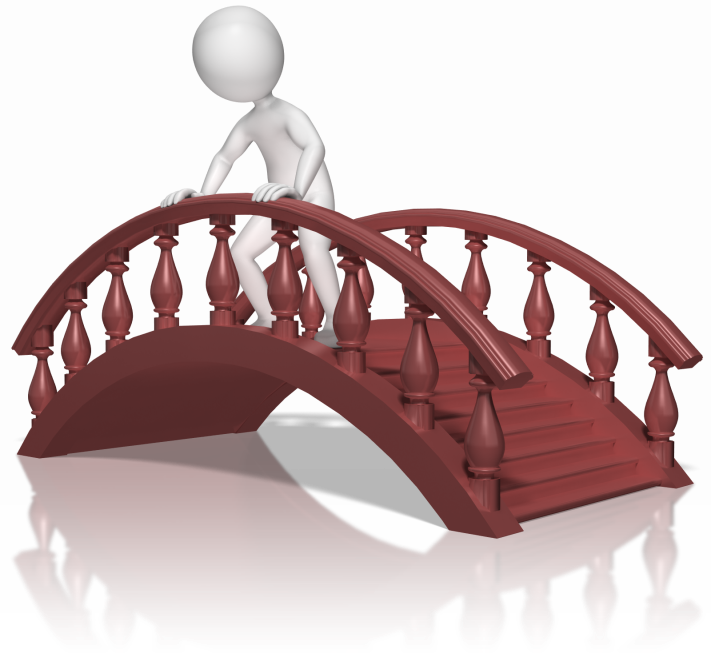 Credit recognition
No systemic approach only one off agreements
Baccalaureate
Still currency of realm internationally
How do we know whether we have accomplished achievements?
Do the KPIs give us sufficient information?
 What other measures are there to be utilized?
 What measures do other educational sectors use?
Learning Outcomes
Lack of Competency Based Learning Outcomes Assessment
What measures do we have to determine whether learning has been achieved?
In the Classroom
In the College
In the college system
Key Performance Indicators
Graduate Employment Rate
 Graduate Satisfaction
 Employer Satisfaction
 Student Satisfaction
  Graduation Rate
 NOTE: Institutional indicators only
 None related to Accessibility
Quality Assurance
CSAC College Standards and Accreditation Council 1993(focused on Learning Outcomes)
QAPA Quality Assurance Program Council 2003
PEQAB Program Educational Assessment Board (For degree approval)
Accountability
Multi Year Accountability Agreements 2007
-strategy
-programs
-performance targets
HEQCO
Higher Education Quality Council of Ontario 2005
http://www.heqco.ca/Pages/wel.aspx
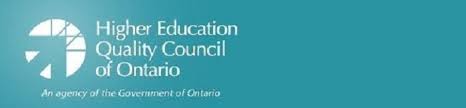 What are the fundamental challenges facing society in 2014?
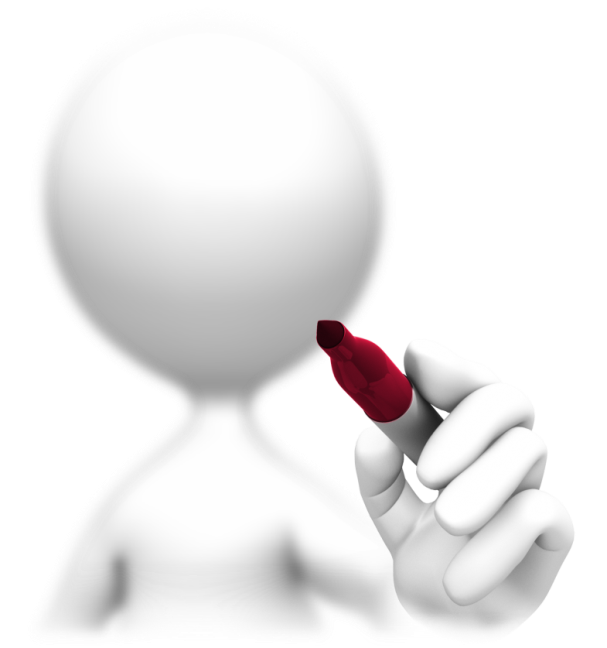 Social
Economic
Political
Academic
Social
Access for underrepresented groups(equality)
 Demographic shift from rural to urban
 Universal access
 Youth unemployment
Economic
Globalization and competitiveness
 Wealth creation role expectation
 Skills shortage
 Limited resources due to recession
Political
-”Place in post secondary for all qualified students”
-credentialing
-sorting system
-capacity building
Academic
Low per capita funding resulting in cost per student greater then revenues per student (Larger class size and part time staffing)
 Traditional perspective of university community (Fear revenue minimization, prestige loss, autonomy)
 Institutional based systems (Balogna Process for EU)
 Credentialing
 Differentiation through branding
How can Colleges address these challenges?
Access
Quality 
Costs
Near Term Responses
College Differentiation
 ITAL -Institutes of Technology and Advanced Learning 
 Polytechnics
 University Colleges
What are the educational model options available today?
University
Polytechnic
Open University
Online Institute
Higher Education Centre
Community College
What are the Government of the Day’s Response to these Challenges? Asked PSE’s for Mandate agreements outlining three top priorities.
Student Needs
Employer Needs
Society Needs
Academic Needs
Student Need
-30% tuition rebate for targeted 50% of students
Employer Needs
Increase in apprenticeship
Skill Centre's expansion
Society
-70% target for PSE participation
-3 new campuses and 60,000 additional spaces
Academic
OnLine Learning
Open University Model
Restricted funding (reduced envelopes)
Future View
What do you think the College System in Ontario will look like in 2025?
Hope
What would you like it to look like?
How can you contribute to reaching this future state?
How will taking this masters degree be helpful?
Evaluation
Please share one learning from todays class?
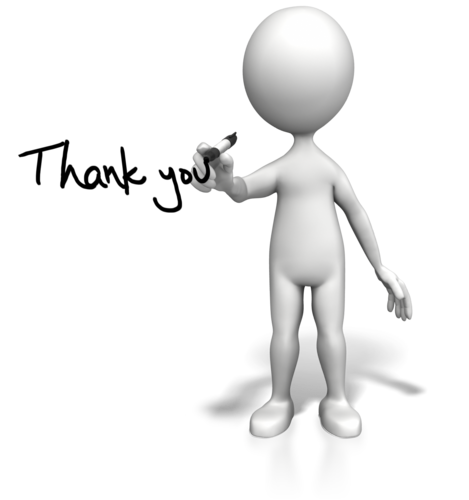 Brian Desbiens
1-705-799-6777
Brian.desbiens@persona.ca